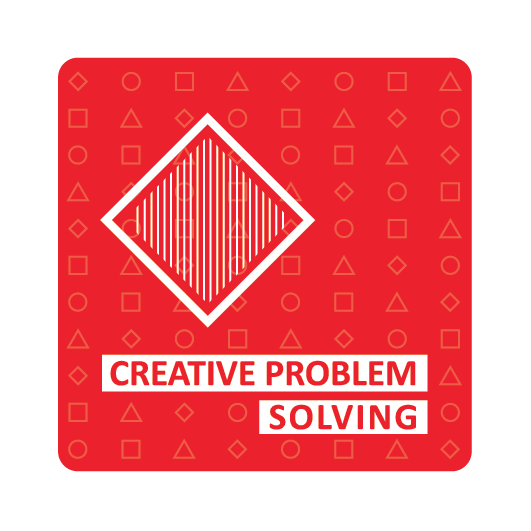 USER PROFILING /
Name Surname:
Company:
MY EXPERIENCE
NAME:
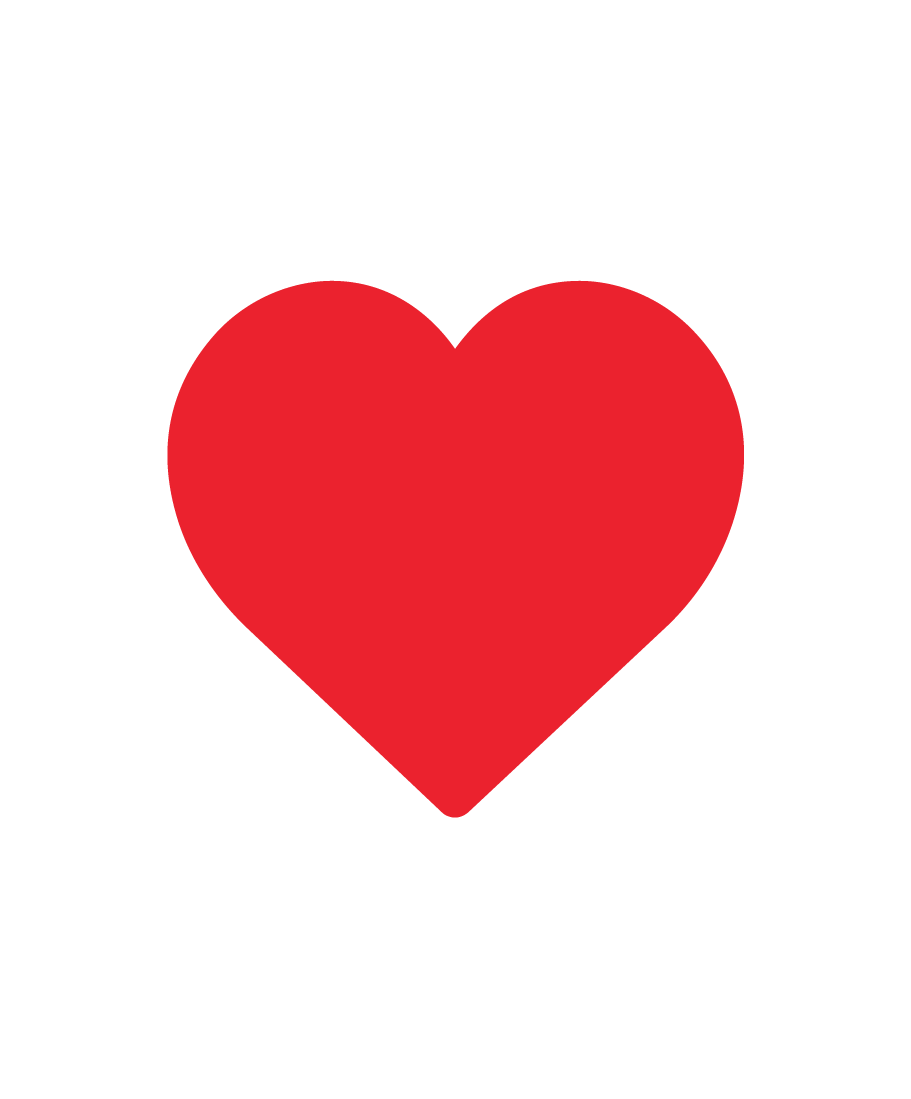 LOVE / I love the current experience because…
AGE:
LOCATION:
WHO I AM
THE OBJECT THAT BETTER DESCRIBES ME:
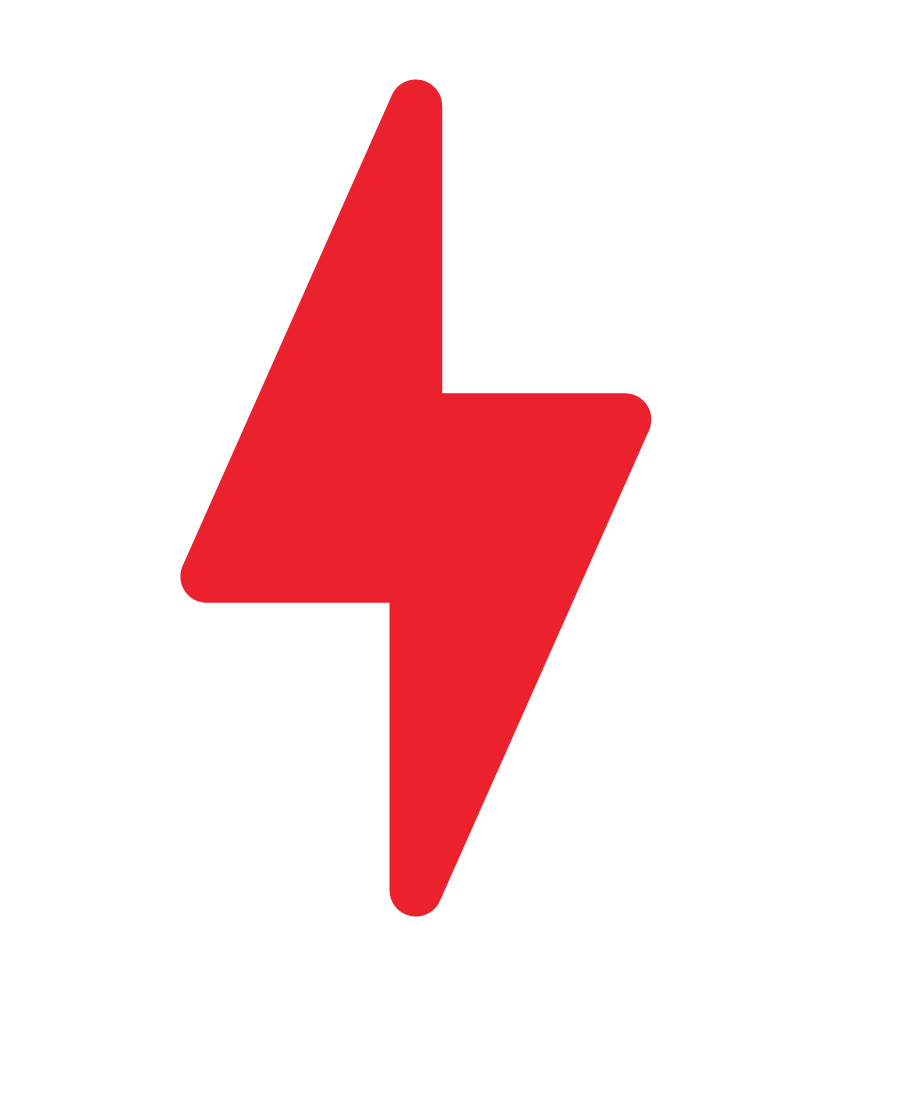 HATE / I hate the current experience because…
MY SOURCE OF HAPPINESS:
INSTAGRAM FOR ME IS:
TECH SAVVY
7
6
5
4
3
2
1
(scale 1 to 7)
Design Thinking Jams - Creative Problem Solving
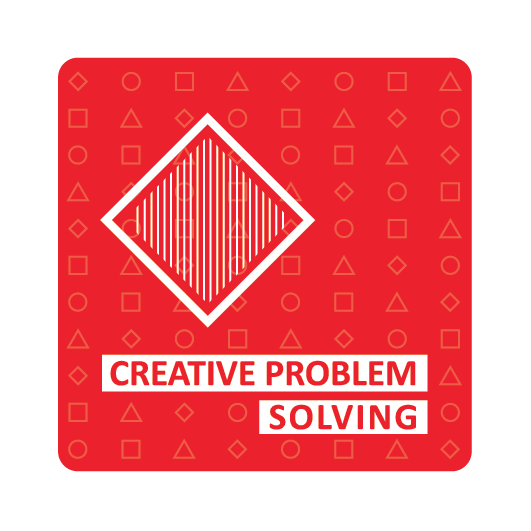 PROBLEM REFRAMING /
Team:
TO
Reframe in short claims the emerging values that can be appreciated by the user in the innovative experience
FROM
Describe in short claims the dominant values perceived by the user in the current experience
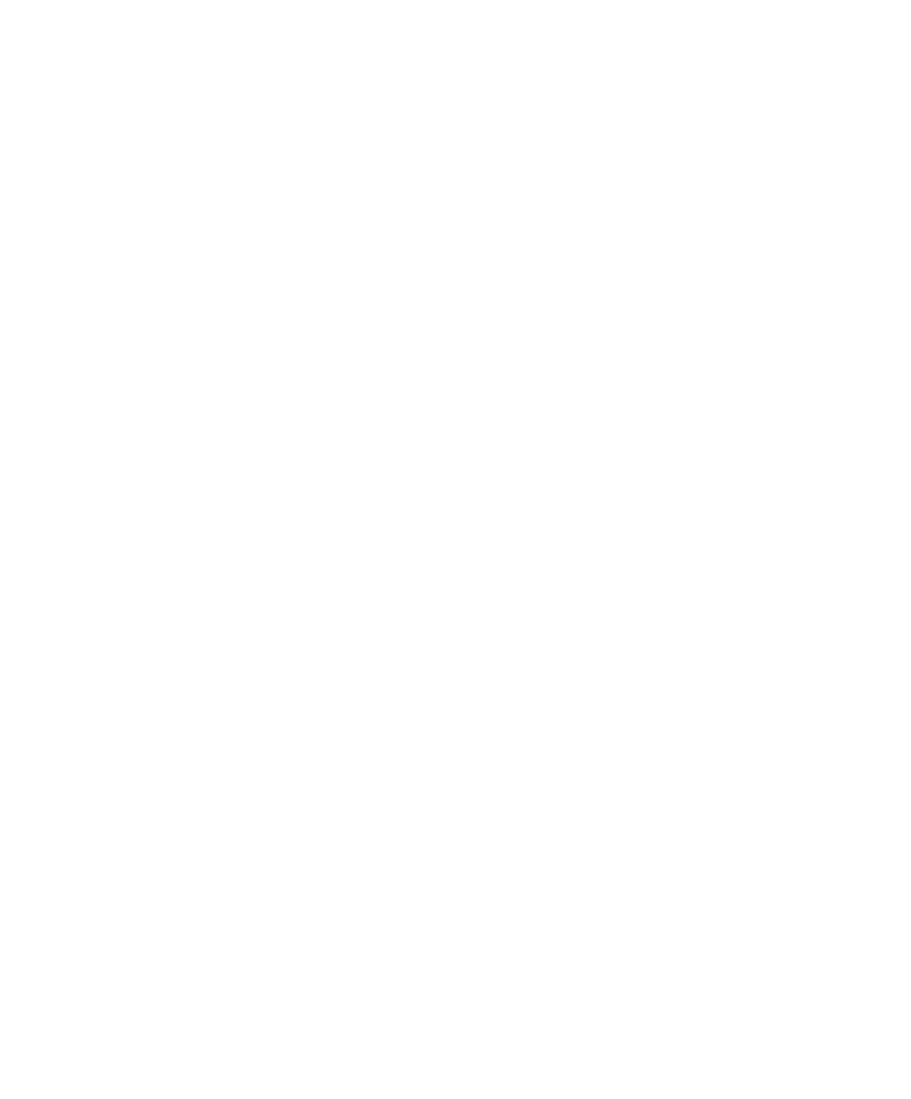 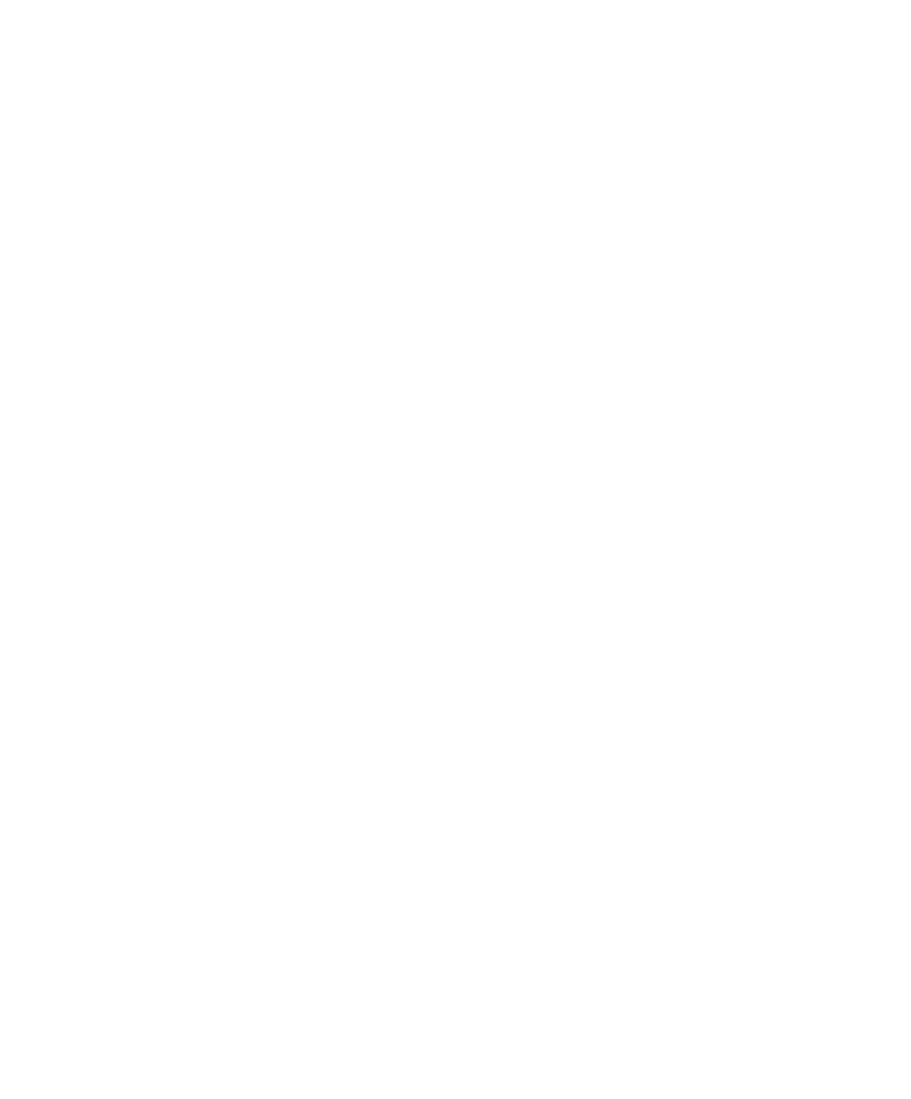 PROBLEM STATEMENT
Describe in a synthetic way the specific problem you would address considering the emerging values previously identified
Design Thinking Jams - Creative Problem Solving
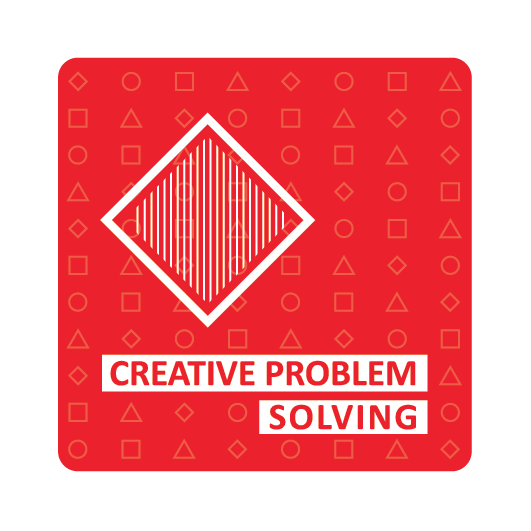 CREATIVE IDEATING /
Team
DRAW
Sketch a significant stage of the innovative experience highlighting the proposed changes in comparison to the current experience
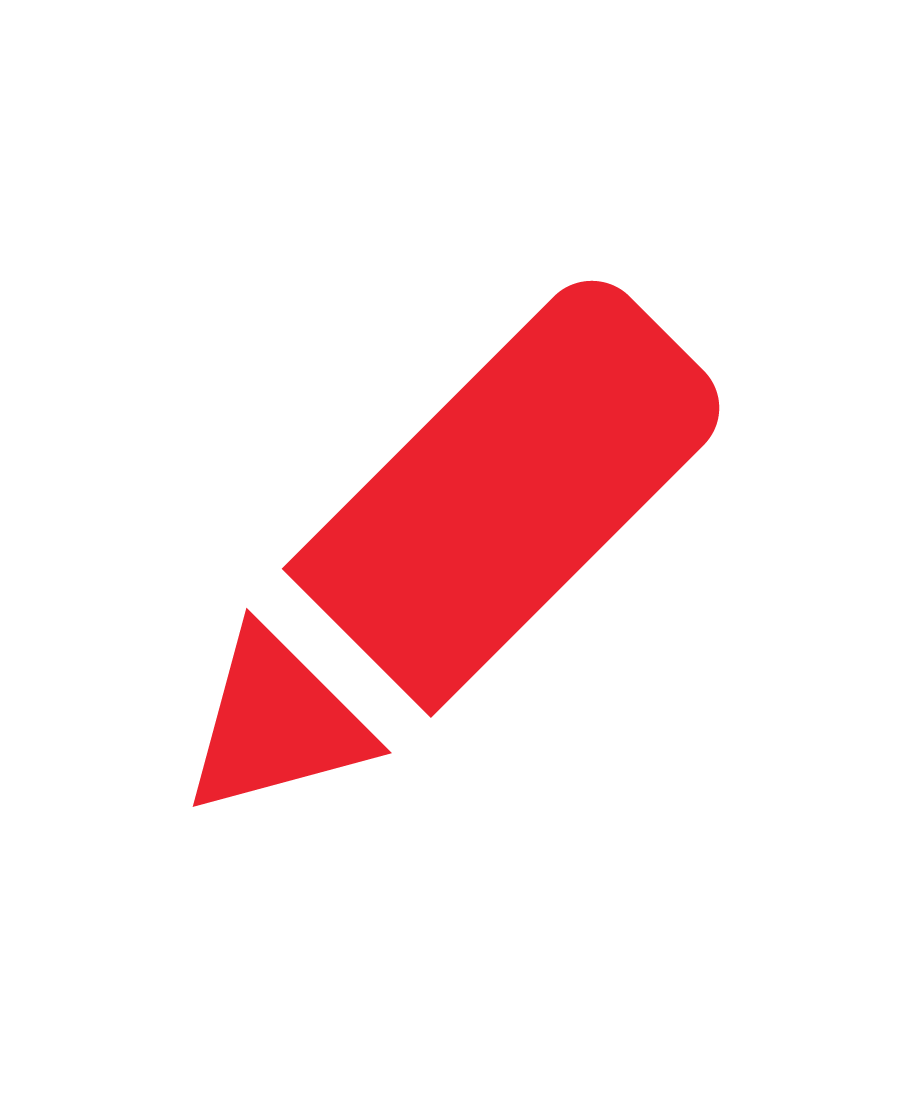 CONTEXT
Describe the context of use where the significant sketched stage happens
REASON WHY
Describe the motivations that guide you in sketching the significant stage
Design Thinking Jams - Creative Problem Solving